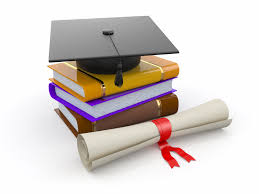 SENIOR CYCLE OPTIONS
1. Leaving Certificate Established [LCE] – 7 subjects
In this presentation we will cover:
The Framework of Qualifications
Your Subject Options
Our Leaving Certificate System
Subject Choice and Higher Education
Using CareersPortal Reach+ to Research
3rd Level Requirements
Relevance of Languages and Sciences
Submitting your Forms
Other Sources of Support
National Framework of QualificationsQuality and Qualifications Ireland (QQI) Awarding body                  You are here in 5th, 6th year
OPTION 1– Leaving Certificate Established LCEYou will take 7 subjects FOR YOUR LC EXAMS
Examinable Subjects:

3 Core Subjects
Irish
English
Mathematics

4 Choice Subjects
 Choose 6 subjects in order of preference on your form	
The school will try to give you your top 4
Non-Exam Subjects:

Religious Education
Relationships & Sexuality Education
Career Guidance
Physical Education
your options during school timetabled hours in order of preference1-to 6
Subjects with * symbol  are new this September, subject to student interest
* TWO NEW SUBJECTS ON OFFER WITHIN SCHOOL TIMETABLE……. SUBJECT TO STUDENT INTEREST
PHYSICAL EDUCATION
Leaving Certificate Physical Education (LCPE) | NCCA

Physical Education | CareersPortal.ie
COMPUTER SCIENCE
Computer Science | NCCA

Computer Science | CareersPortal.ie
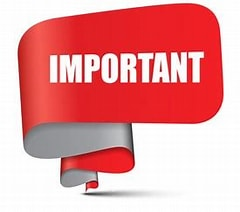 order of preference on subject choice form
Possible 8th subject outside school hours?
Applied Mathematics 
Agricultural Science facilitated by school. Fee based.

Students were asked to email their name & outside subject of interest (Ag Science or Applied Maths) to Ms Norris before November 30th and you can still do this. Email niamh.norris@stmarysmidleton.com

Please Note: If you intend on taking any other subjects as an 8th subject outside of school and sitting the exam here, you must be aware that taking these subjects independently may not meet Department of Education requirements. Please check with Ms Norris.
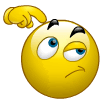 Questions to ask yourself
What subjects have you in mind?
What is involved in taking the subjects?
Will the subjects you have selected meet college matriculation (entry) requirements?

You must do the research yourself, YOU will make a better decision.
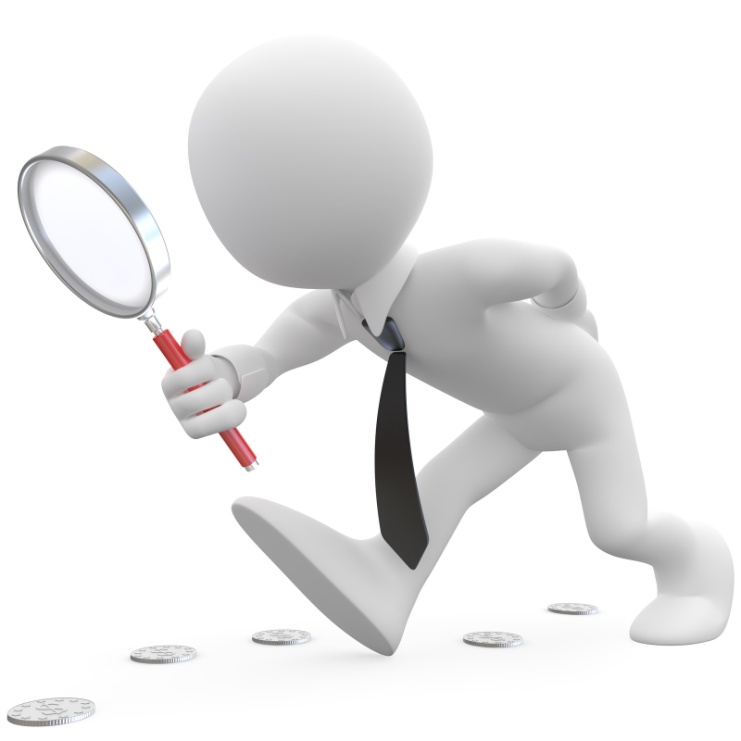 OUR LEAVING CERT SYSTEM
HOW OUR SYSTEM/SUBJECT CHOICE APPLIES TO COLLEGE
Use CAO website as quick access to college courses to check out entry requirements:
Central Applications Office (cao.ie)
consider our grading and points system
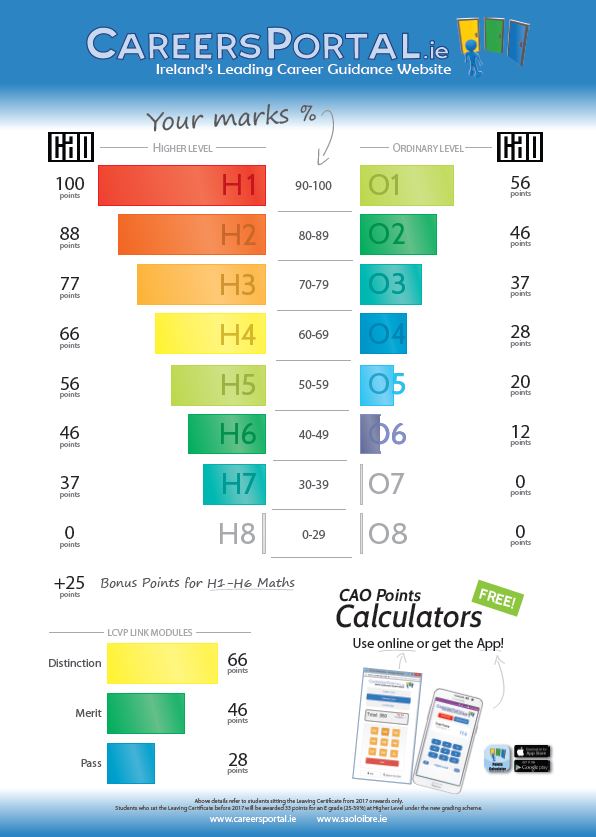 44 points difference  H and O
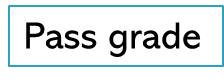 Pass grade
consider our grading and points system
So now that I understand the system…
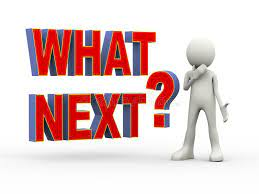 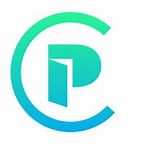 in terms of subject content, assessment…… research on careersportal is the key to good subject choice
Detailed research on subjects (course content, assessment, career related areas) 
Log in: World of education Leaving Cert subjects app.
Access subject information from your Reach+ or directly from CareersPortal website Leaving Cert Subjects | CareersPortal.ie
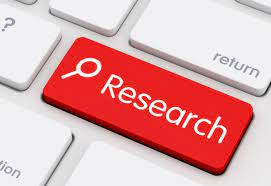 Using your CareersPortal account to research
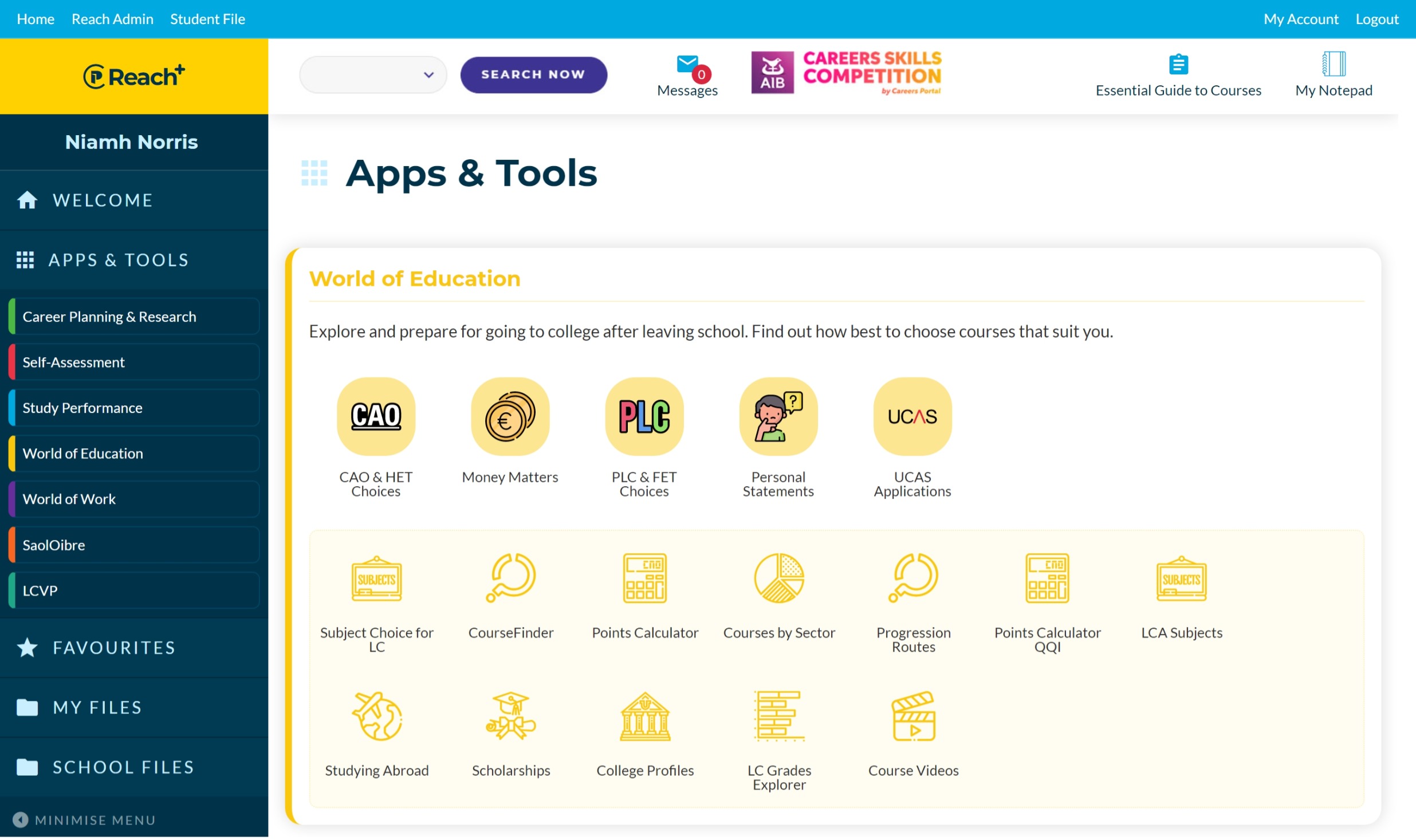 Leaving Cert Subjects | CareersPortal.ie
Consider the following – 3rd level
Meeting college  matriculation (entry) requirements
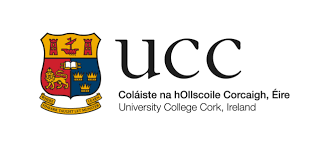 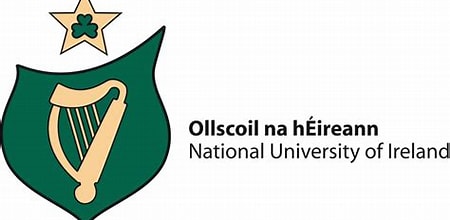 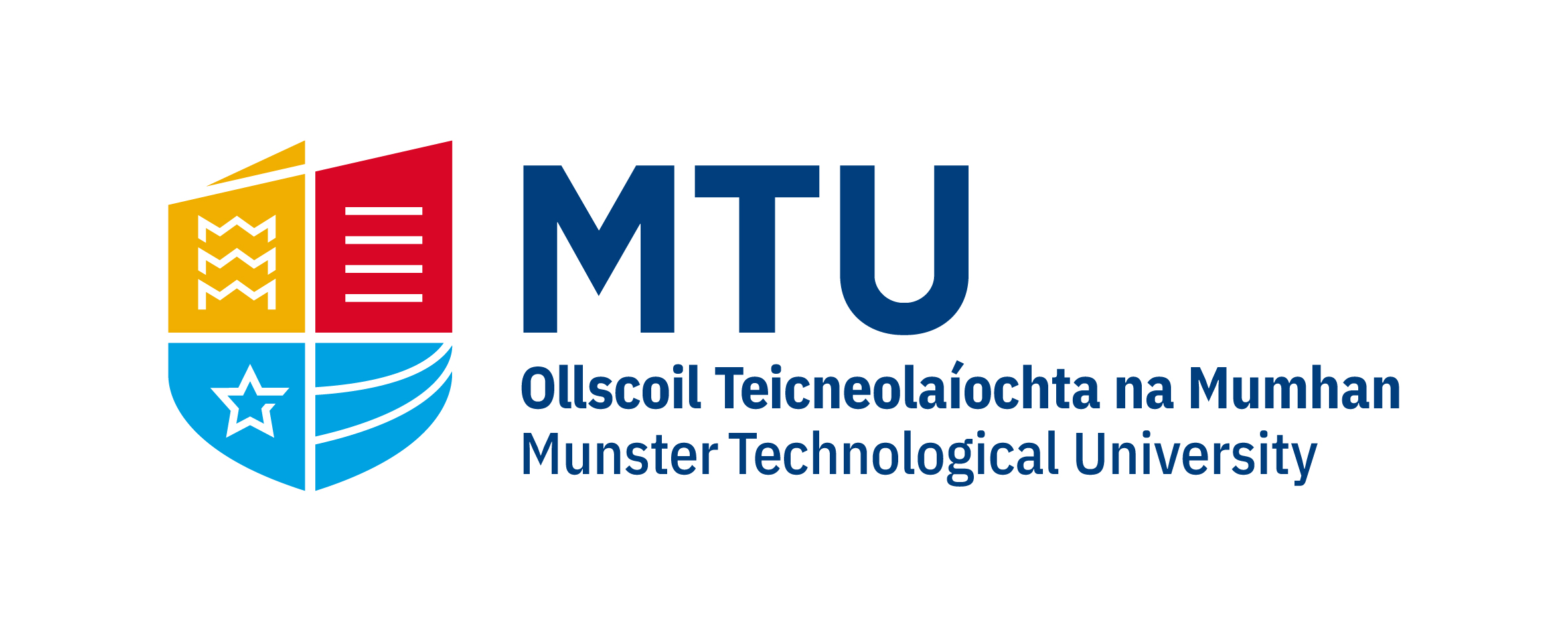 Level 8 Abinitio Hons Degree Minimum Requirements
H5 in 2 subjects O6/H7’s  in 4 subjects minimum for most colleges

National Universities (NUI)  eg UCC
Irish & English (for all courses) unless exempt


TRINITY, UL, Mary I : English, Maths, another language (3rd language or Irish)
DUBLIN CITY UNIVERSITY: Maths and English or Irish

COLLEGES OF EDUCATION (teaching) e.g. Mary Immaculate College, Limerick
		Irish H4, English 04/H7, Maths O4/H7

NOTE:  YOU MUST CHECK ABOVE WITH GUIDANCE COUNSELLOR AND/OR COLLEGE/CAO WEBSITES
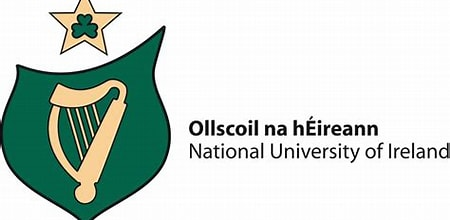 Institutes of technology/technological university  requirements
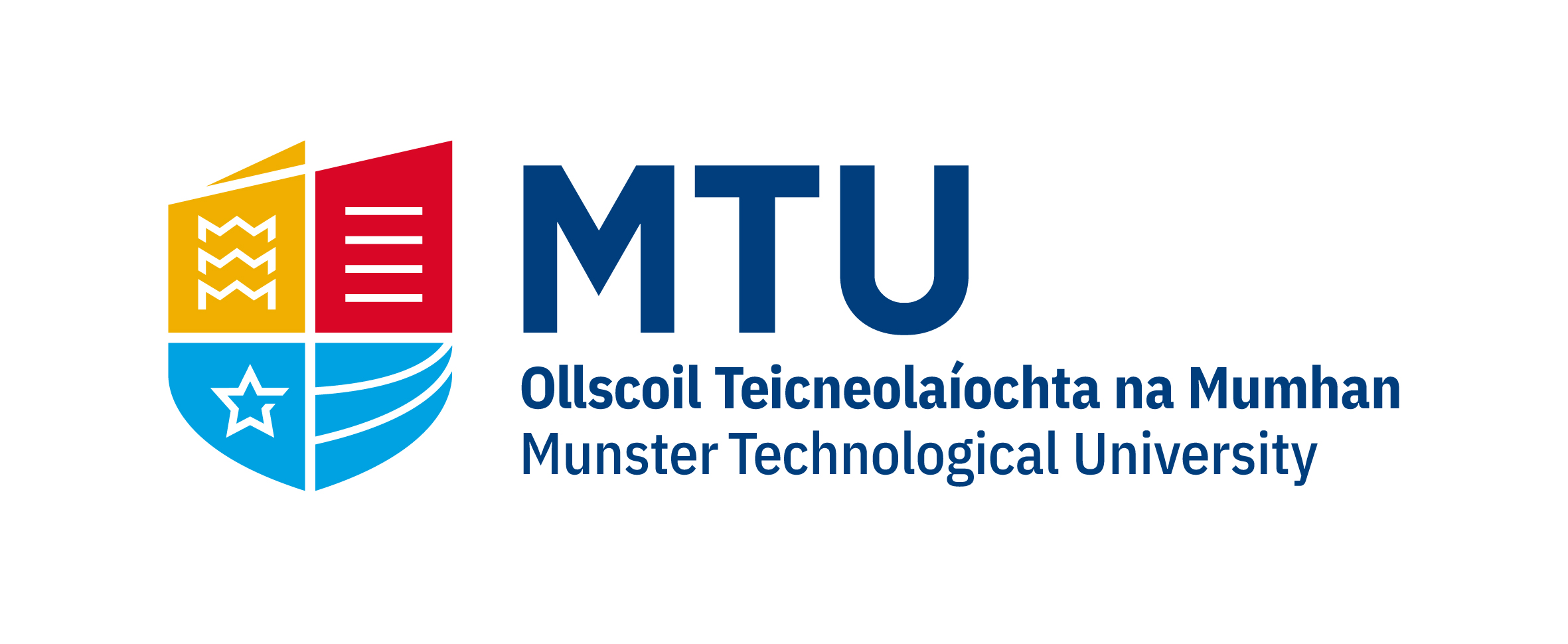 Level 8 Ab-initio Honours Degree
2 H5’s, 4 O6/H7’s mimimum
Maths, English or Irish

Level 6- Higher Cert. (2yrs) & Level 7- Ordinary Degree (3yrs)
5 O6/H7’s minimum
Maths, English or Irish

Note 1: You can progress from level 6 to Level 8
Note 2: You must check with Guidance Counsellor and/or college/CAO websites to get the most up to date information
specific requirements Some examples
SOME SCIENCE AT UCC –  H4 in a Laboratory Science subject or Mathematics or Applied Mathematics or Computer Science

BIOMEDICAL SCIENCE (joint UCC, MTU ) – H4 Lab Science Subject

VET MEDICINE, UCD – H5 Chemistry/ Practical experience

MEDICINE/DENTISTRY/PHARMACY, UCC– H4 in Chemistry and H4 Physics or Biology for 5 year courses, + HPAT for Medicine

MEDICINE  for 6 year courses nationally  – one lab science subject

SPEECH & LANGUAGE THERAPY UCC – H4 in Lab Science and H4 in language other than English

VERY IMPORTANT TO CHECK WITH GUIDANCE COUNSELLOR OR COLLEGE/CAO WEBSITE
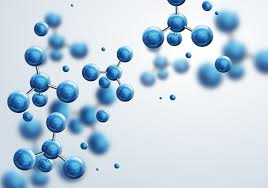 THE SCIENCES: Considerations
science subject or  not? some examples
1 Science (at least)
Lab Science Degrees
Radiography	
Optometry
Occupational Therapy
Veterinary Medicine/Nursing
Speech & Language Therapy
Public Health Science
Engineering 
Food Science
Nursing
Home Economics Teaching Sligo
Medicine – 6 year course
2 Science Subjects at UCC
Medicine (5 year course)
Dentistry (5 Yrs)
Pharmacy (5 Yrs)
Medical & Health Science
Courses vary so check with Guidance Counsellor
Other specific requirements
MUSIC
Grade 6,7 standard usually required, but not always
Entrance Performance test required for music courses.
Not all colleges require music as LC subject e.g. UCC,MTU
ART  
Portfolio essential
NCAD - pass in Art or 3rd language for entry
MTU – Portfolio but no requirement to have Leaving Cert Art
COMPUTER SCIENCE
Computer Science is accepted as science subject for some not all science related degrees. Check college / CAO website.
HOME ECONOMICS
H5 in either Home Economics or Lab Science Subject for Home Economics/Business Teaching at MTU
Other Specific requirements in sciences– be careful
GEOGRAPHY:
Accepted as science subject (H4)  for Pharmacy, Science at TCD
Generally, not accepted where a  lab science subject is required

AGRICULTURAL SCIENCE
Accepted as General Entry Requirement in Science area
Does not meet Specific Requirements for some courses eg. Medicine, Dentistry, Pharmacy, Medical and Health Science  - UCC.  


Check with Guidance Counsellor and/or college website.
thinking of europe for sciences?
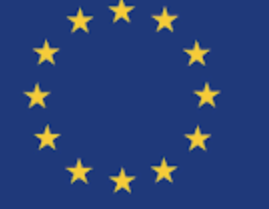 If you are considering medicine/some sciences in EU, where entry requirements are lower (No points requirement), you may need 4 science subjects
e.g. Netherlands where fees are lowest in EU - 3 H5's to include Bio, Chem, Physics, Maths (or Applied Maths)

www.eunicas.ie  - For any information on courses delivered through English in EU.
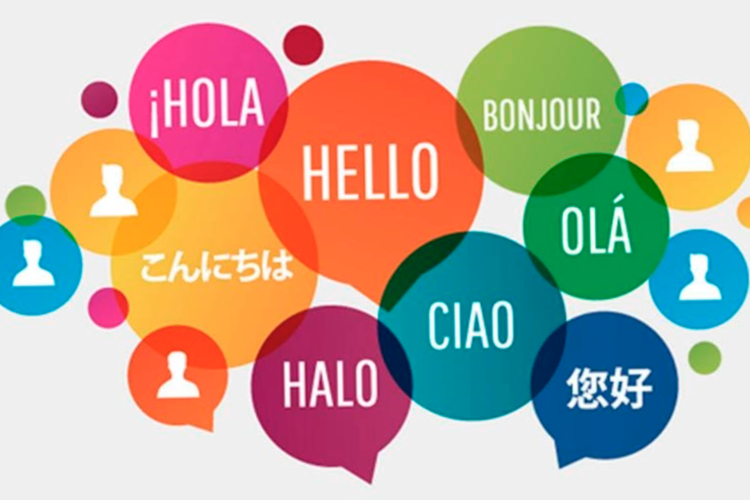 LANGUAGES:
Considerations
3rd  Language REQUIRED
Required for most, not all courses  in the  NUI’s 
Arts, Human/Social/Health Sciences, Law, Commerce – some vary
	
NUI Colleges - UCC, UCD, NUI Galway, NUI Maynooth and associated colleges those being: 
Institute of Public Administration
Royal College of Surgeons
Burren College of Art
Institute of Banking 
St. Angela’s Sligo
National College of Art and Design 
Shannon College of Hotel Management

Cadetship – Army, Navy (You will qualify if exempt) 

Courses where languages are a key component of course
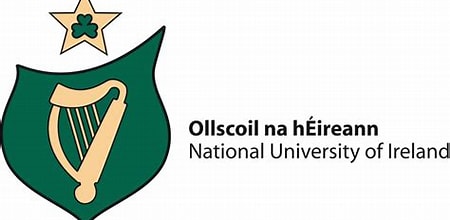 no 3rd language:
University of Limerick, Mary I, Trinity College, or DCU, Irish will cover. 

Entry to Engineering and Lab Science Degrees, Nursing in NUI Colleges

Gardai (require English and another language, you can use Irish)

Institutes of Technology/Technological University, where language is not a component of the course 

Post Leaving Cert Colleges - colleges between secondary school and 3rd Level (1, 2 Year courses)
language exemptions – For Universities
If you are exempt from Irish and/or third language on grounds of disability, you can apply for exemption to meet minimum entry requirements. Consultant report required. Do this in 5th Year, email CAO number in 6th.

If you are exempt from Irish due to nationality status, you can apply for Irish exemption in 5th, email CAO number in 6th.

If you were born outside the Irish state and have completed your full education here, you can apply to use Irish as your third language, and therefore meet minimum entry requirements for third language. (New this year)

Note: You don’t need to apply for Exemptions to Technological Uni’s.
Other helpful Subjects (not specific requirements, even in degrees associated with them)
History – helpful for Law, Arts and course which requires substantial reading

Home Economics - helpful for Food Science, Nutritional Science, Dietetics, Home Ec. Teaching in Sligo

Business - helpful for Commerce, Business/IT, Finance, Business and Law

Accounting - helpful for Accounting, Finance, Business/IT, Commerce.  Exception: Accounting required for Accountancy at NUIG
Recap -To Keep college Options Open
Essential subjects – what do you need?
Meet language requirement for many Uni courses
Meet science requirement (if you wish to pursue a Science related degree)

If you struggle with Languages or Science, there are back door routes to 3rd level through PLC courses.
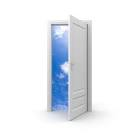 You are not expected to know now, what you want to do after your Leaving Cert, so here are the SAFE BETS
Covers almost every course in Ireland
Irish
English
Maths
3rd  language (French or German)
A lab science subject (from Biology, Chemistry, Physics)
NOTE:  YOU HAVE A CHOICE WITH 3RD LANGUAGE AND SCIENCE SUBJECTS, IF TOO DIFFICULT TAKE BACK DOOR ROUTES TO THIRD LEVEL
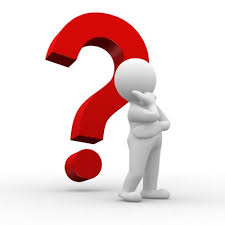 SUBMITTING YOUR SUBJECT CHOICE FORM ONLINE
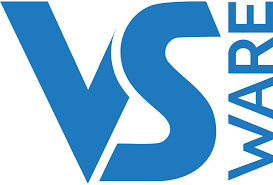 Supports & submission of your online form
Regarding college implications :Speak with Ms Norris (call to office or email at senioroptions@stmarysmideton.com 
Regarding subject content: See CareersPortal and speak to your teachers – you have already experienced most subjects.
Your form will be filled out online by you and your parent(s)/guardian(s) on the school VSware.  
Parent(s)/guardian(s) will receive a text and information on the school app/website explaining how to fill out the online form.
Form will be open for submission Friday 28th January
Closing date 4th February 2022
Queries to vsware@stmarysmidleton.com regarding issues with submissions e.g. log-in issues, filling online form
IN GENERAL – BE PRACTICAL
3rd Years going straight to 5th
You must submit your name to the Guidance Department if you intend on going straight to 5th Year as an account has to be set up for you on VSware.

IN THE MEANTIME, RESEARCH IS KEY!
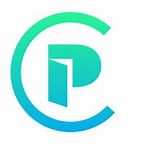 ADDITIONAL RESEARCH OPTIONS TO CAREERSPORTAL
www.qualifax.ie
www.cao.ie
www.ucc.ie
www.mtu.ie
www.wit.ie 


Thank You
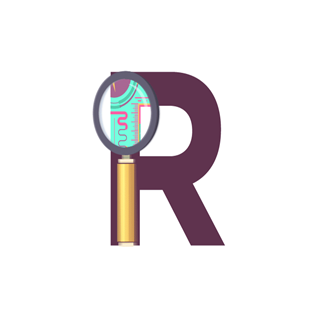